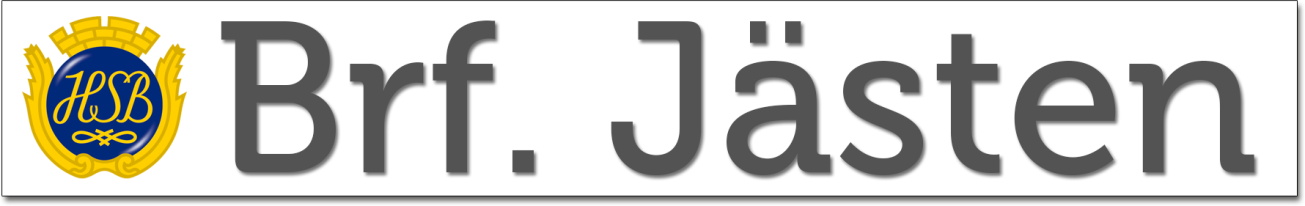 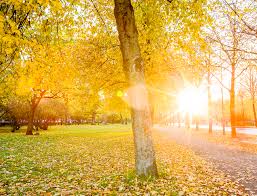 Låsbytet är klart!
Om nyckeln kärvarn så testa igen och för in nyckeln låångsamt… Om låset ändå inte fungerar ska felanmälan göras. Vi har tecknat serviceavtal och får inte pilla i låsen (olja förstör låset helt)
Tack för bra jobb på fixaredagen!
Vi hjälptes åt med bla cykelrensning och slängde skräp som stått i allmänna utrymmen. Om du saknar din cykel finns den kvar ytterligare någon månad. Sedan skänks utrensade cyklar till ett kommunalt projekt där cyklar renoveras och säljs vidare.
Motionera dina element
Vrid termostaten från max till min, och ställ sen in i önskat läge. Om det inte fungerar bra så gör du felanmälan och får hjälp av fastighetsskötaren. Du får inte lufta elementen själv.

Styrelsen träffar du varje tisdag 19:00-19:30 i styrelserummet, Knutpunkten
Mailadress : brfjasten@gmail.com
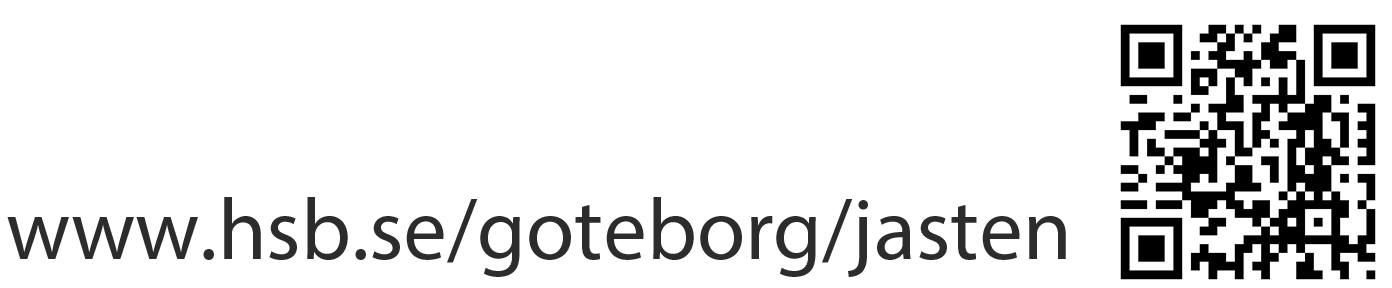 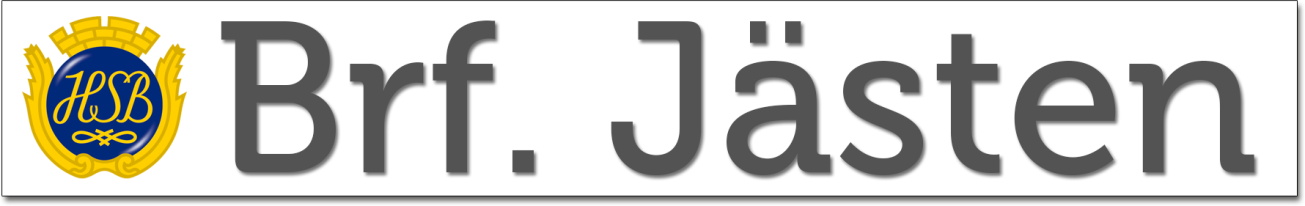